The Atlantic World
Columbus
Who did Columbus sail for?
What was his “mission?”
Was he successful?
Why did he call the people in the Americas Indians?
In 1492, Columbus sailed the ocean blue
To find land around the Bahamas instead of Asia as planned
Claimed land for Spain
What impact did this have on the native people?
Others followed Columbus’s lead through the 16th century
Portuguese claimed Brazil
Americo Vespucci sailed the coast of South America
Magellan sailed around the world
Spain conquered the Aztecs and Incas of South America and Mexico
[Speaker Notes: Realized it was a continent previously unknown to the Europeans
Named it America
A new map was drawn]
Columbian Exchange
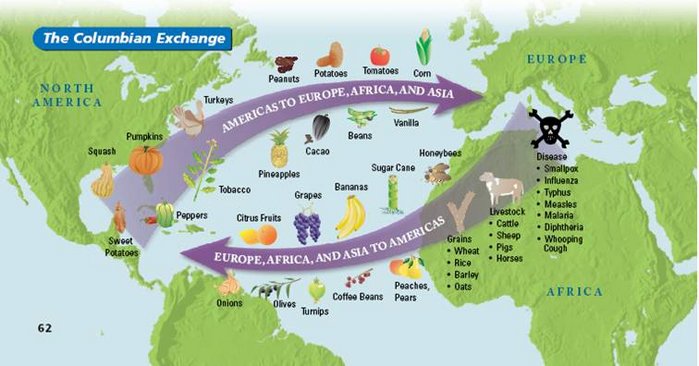 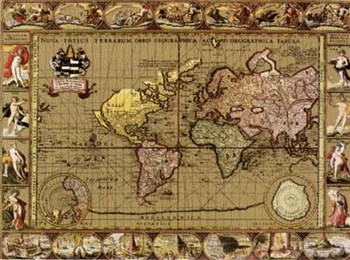 What peoples were already in the Americas?
Were they civilizations?
Tenochtitlan was the Aztec capital
Current Mexico City
Traveled along canals
Had toilets in the homes of the rich
People cleaned the streets
[Speaker Notes: Aztec and Inca civilizations
Very well developed]
Aztecs
[Speaker Notes: city]
[Speaker Notes: Busy market]
Ha
[Speaker Notes: Had a developed religion that included human sacrifice.
Might that have made it easier for Europeans to justify conquering them?]
Incas
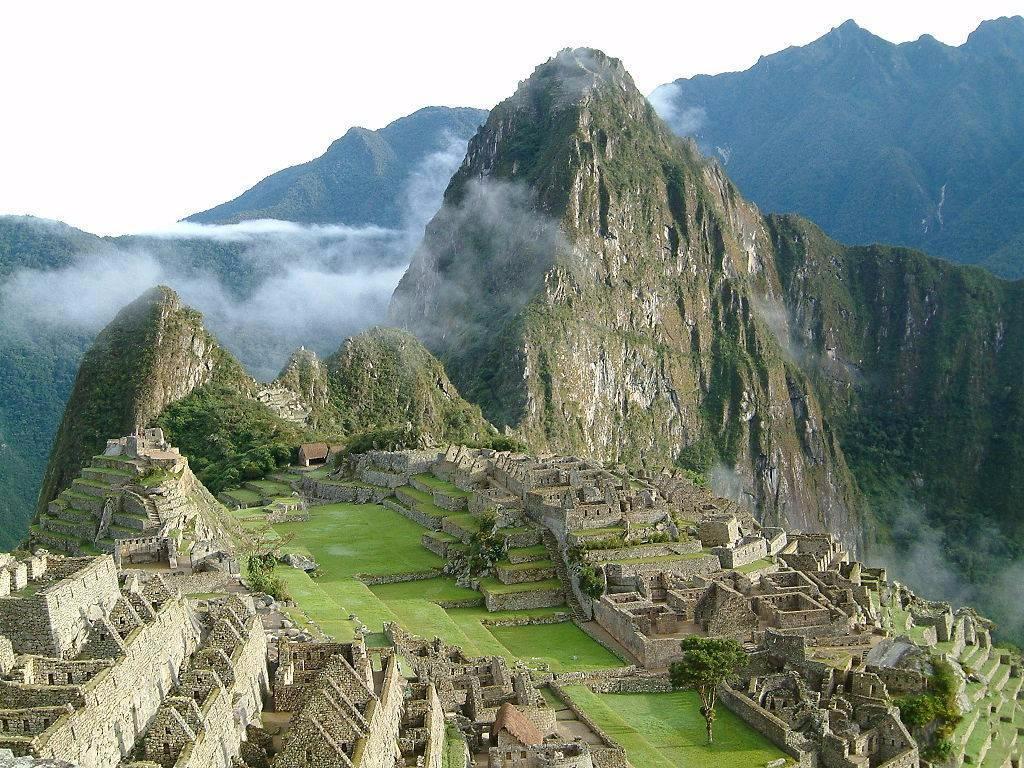 [Speaker Notes: Had a road system
A government 
City of Machu Picchu, unknown to all but locals until 1911
Neslled into the top of a mountain- had houses, temples and terraces]
Spanish broughtan end to them
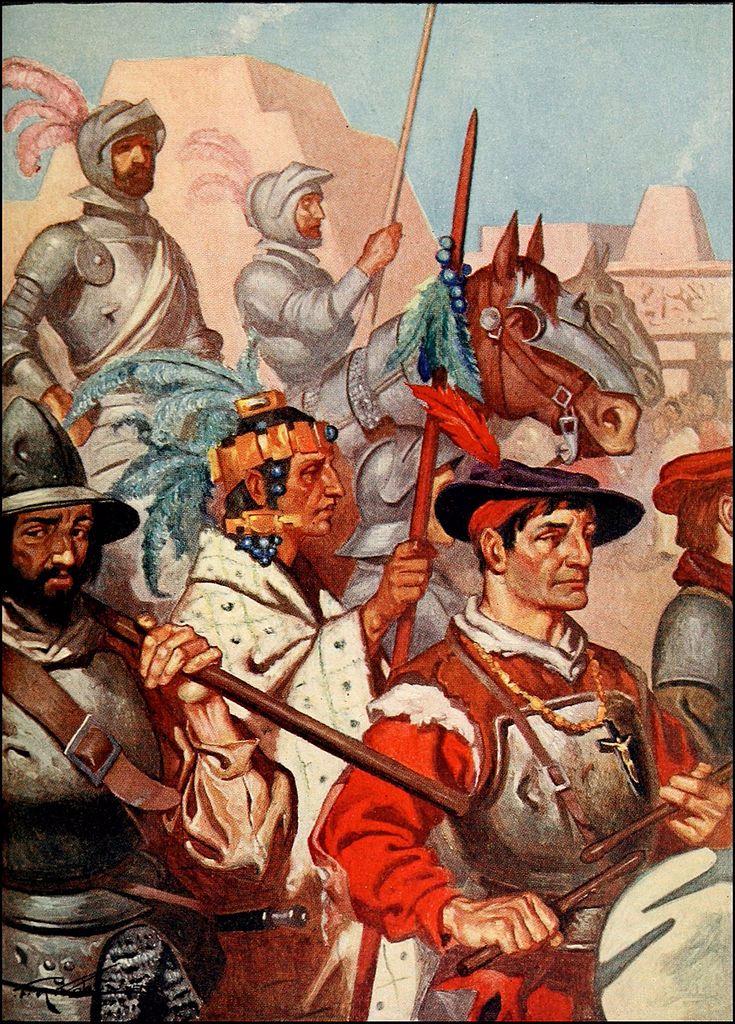 Conquistadors conquered
Opened new trade routes
Colonized for Spain and Portugal
Forced Christianity
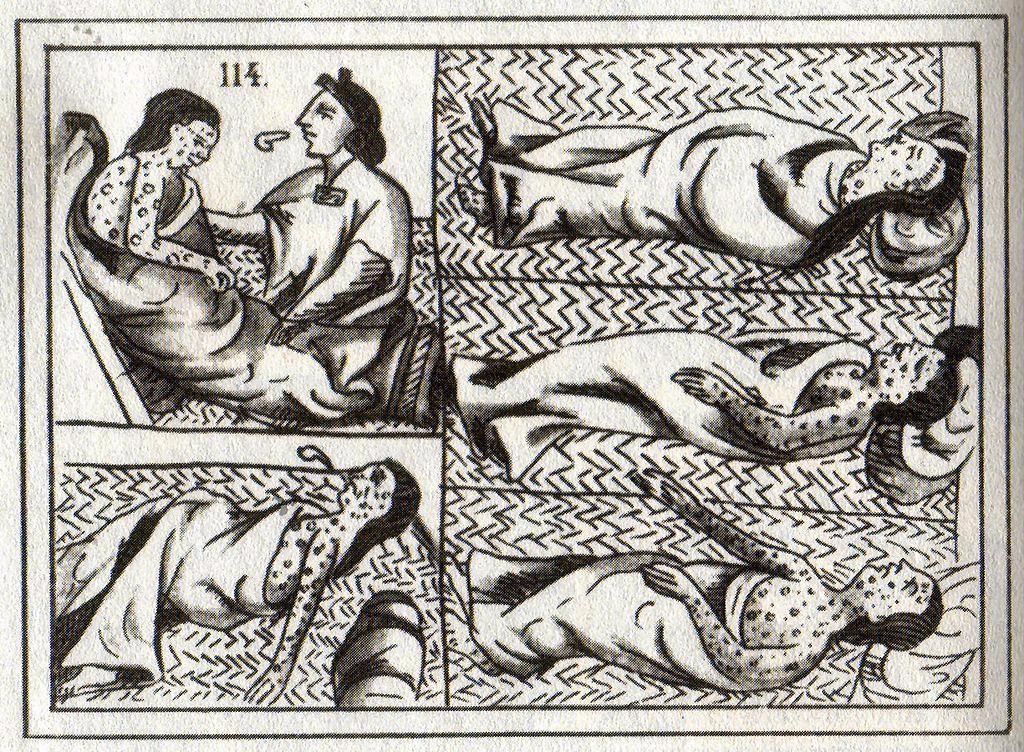 [Speaker Notes: Europeans brought disease]
Europeans come to North America-  17th Century
French- Canada and Midwest
English- Jamestown, Virginia- first permanent settlement and Plymouth- Puritan pilgrims
Dutch- became New York
Clash…..
French and Indian War- 1754
“Indians” helped the French
Sever Years’ War- same war but in Europe
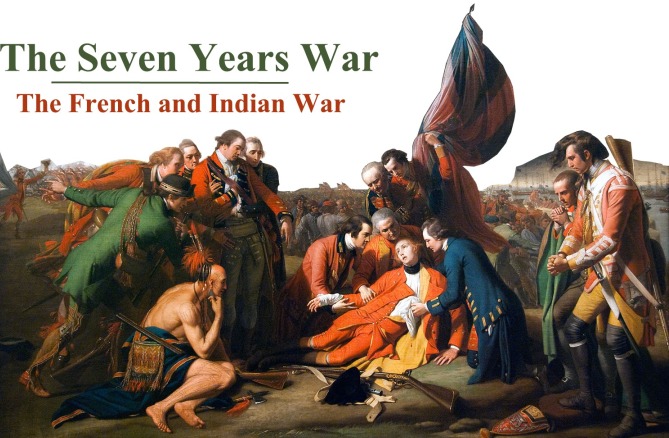 [Speaker Notes: clash over Ohio Valley between French and English  (English wanted to go west and French wanted to go south- bumped into each other
1763- France lost all of land in North America to England.
French were more interested in beaver trade- English more into control
French and Indian War names the English enemies]
Slavery
When “Indians” died, turned to African slaves
Workers needed for plantations in North and South America
Tobacco, sugar, coffee
African rules sold their own people
Established the Triangular Trade 
Middle Passage- slave portion of the triangle
Caribbean Islands
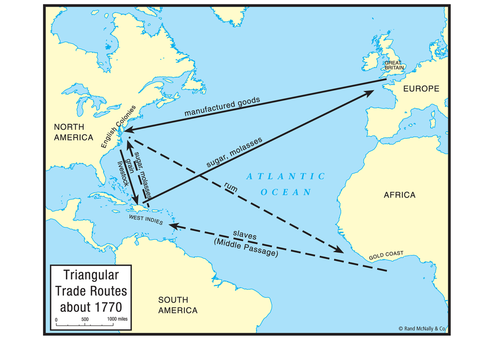 [Speaker Notes: Consequences of slavery: loss of culture, harsh life
Did maintain songs and beliefs, but struggled to hold traditions
Mixed races today, influenced by usic]
Capitalism hits the Americas
Economic revolution
New business practices
Capitalism: private ownership and right to profit
Joint stock companies pooled investment and shared profits
Mercantilism
Europeans got raw materials from colonies
Made product and sold it back to colonies
Goal was more gold and silver and a favorable trade balance
As colonies grew, they became a strong market for goods